2.11.21

LO. I can add 2, 4-digit numbers with 1 exchange.
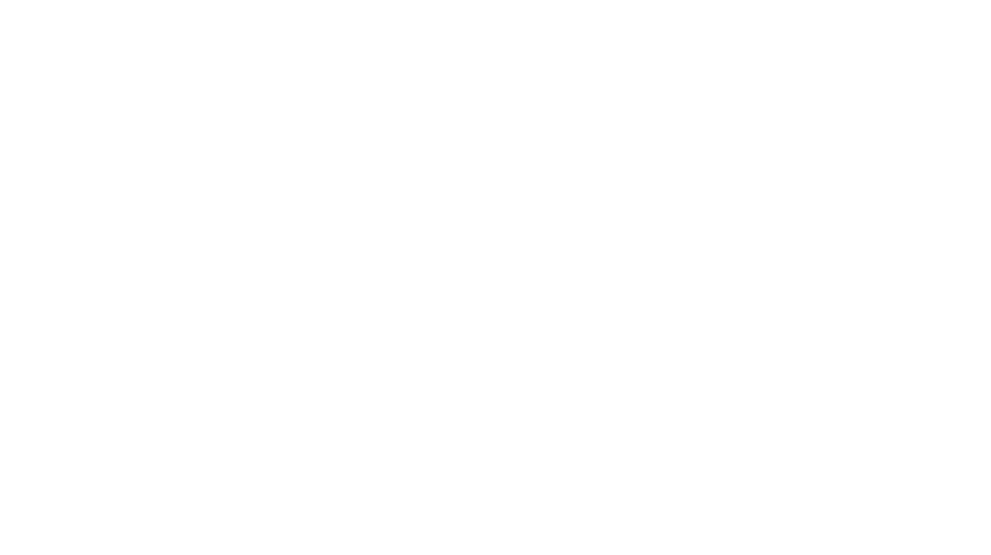 (10mins) 
Recap adding two 3 digit numbers.
Roll the dice as a class then work with your partner to find possible answers to the bullet points. Record working in your book.
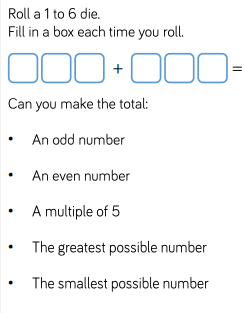 6
10 less
10 more
9 tens
13 tens
1
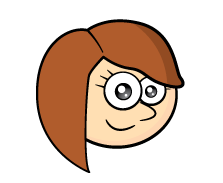 Dexter scores 1,351 points in a game.
Rosie scores 2,263 points.
How many points do they score altogether?
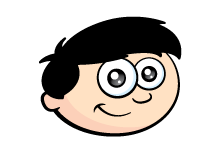 3,614
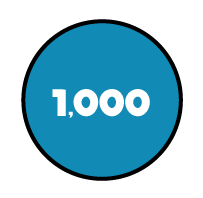 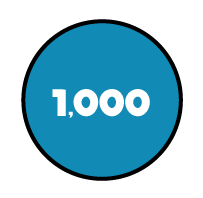 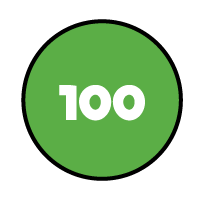 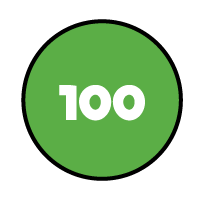 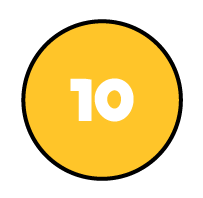 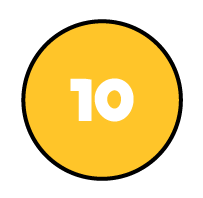 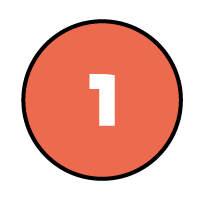 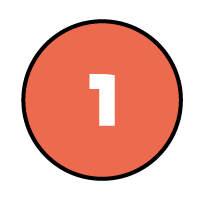 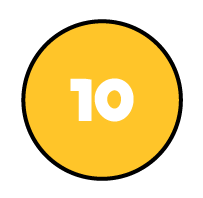 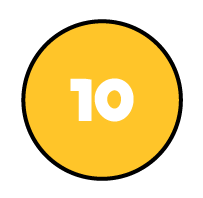 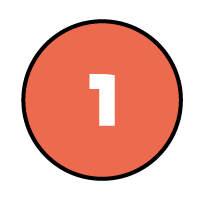 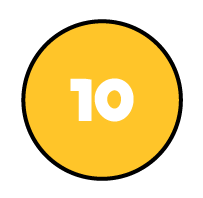 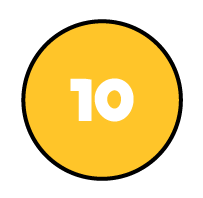 +
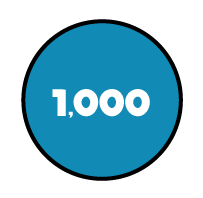 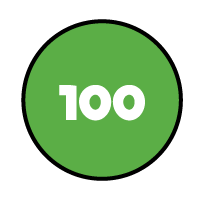 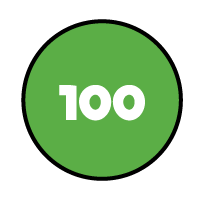 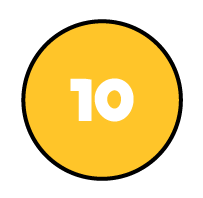 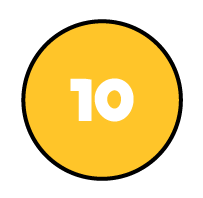 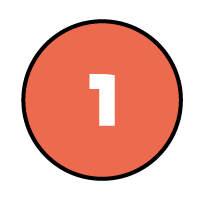 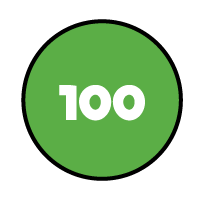 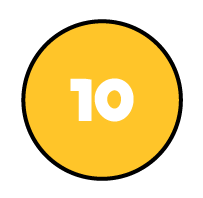 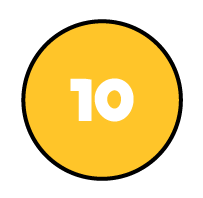 3
6
1
4
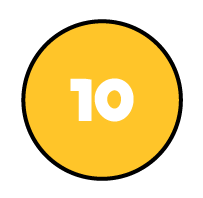 1
3
6
1
4
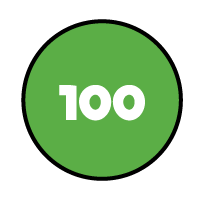 Miss Rose has £4,846
 She saves £1,233 more.
 How much money does she have altogether?
£6,079
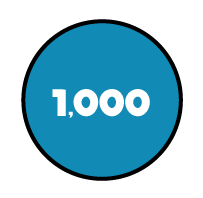 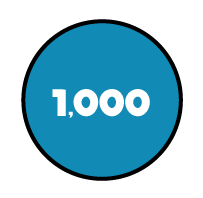 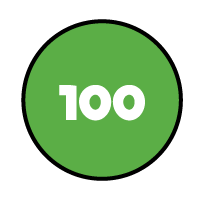 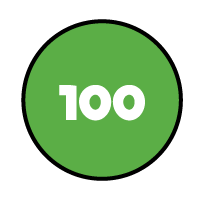 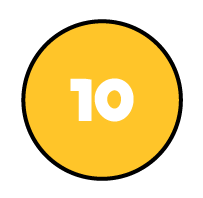 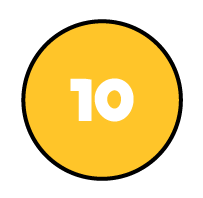 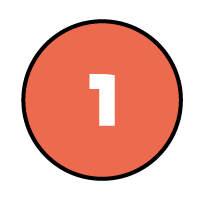 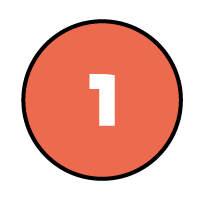 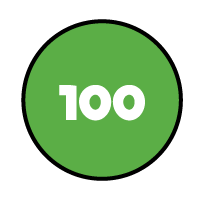 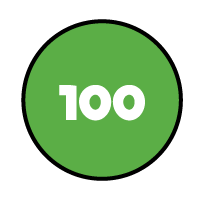 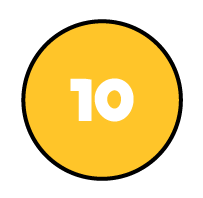 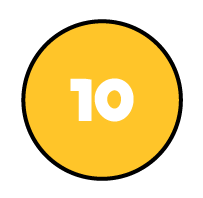 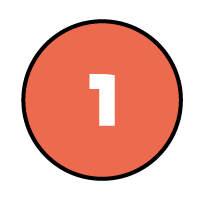 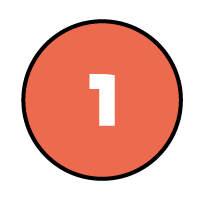 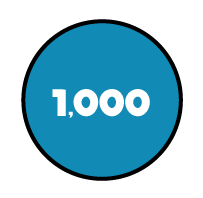 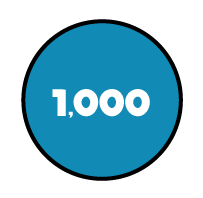 +
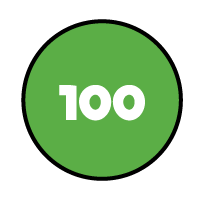 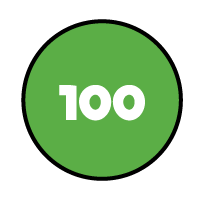 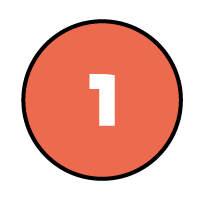 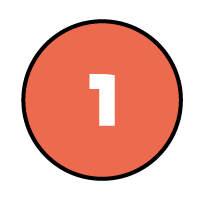 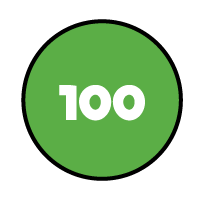 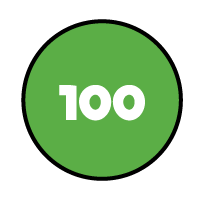 6
0
7
9
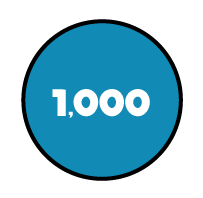 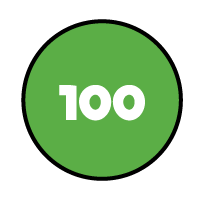 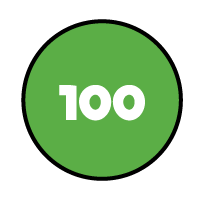 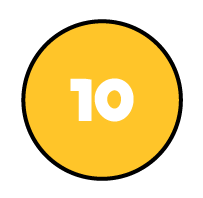 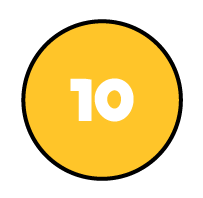 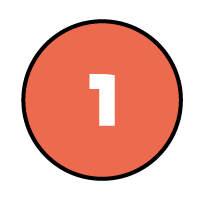 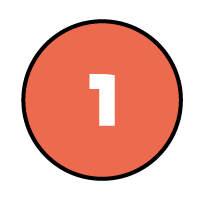 1
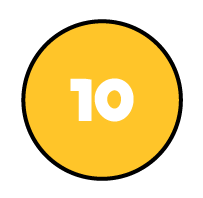 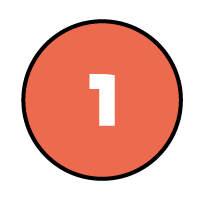 6
0
7
9
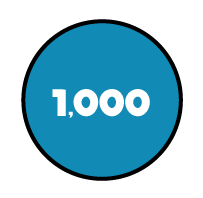 Stick these questions in your books. 
Work out the answers using place value columns and counters.
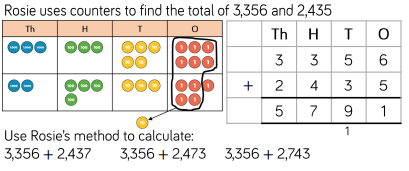 Stick these questions in your books. 
Work out the answers using place value columns.
Then complete the table, writing the question number in the correct box.
1)	2,022 + 7,085
2)	813 + 2,471
3)	8,610 + 1,283
4)	3,657 + 5,227
3)
2)
1)
4)
Plenary.
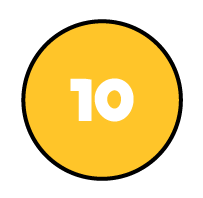 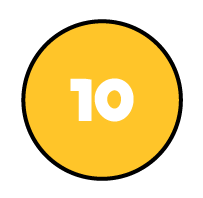 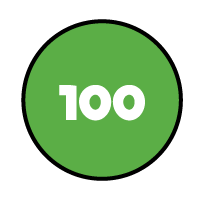 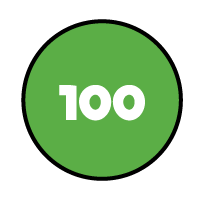 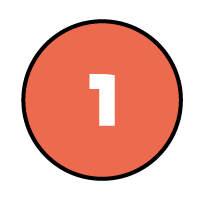 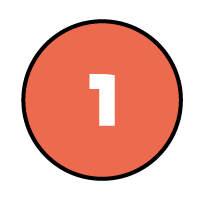 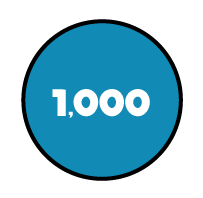 6
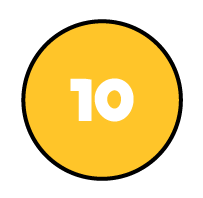 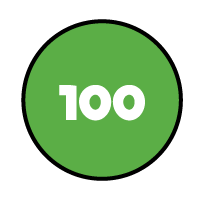 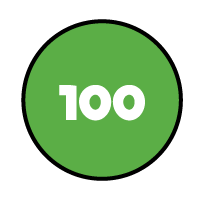 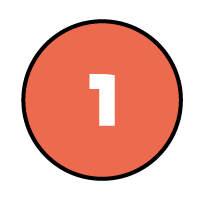 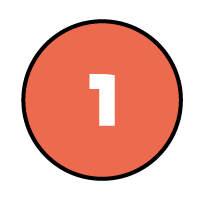 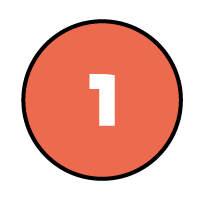 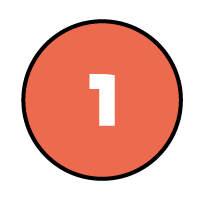 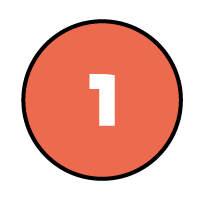 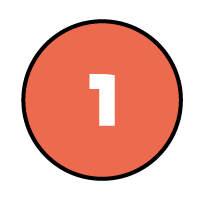 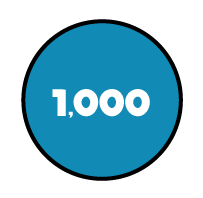 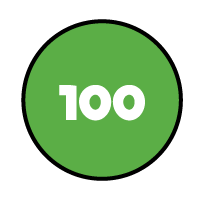 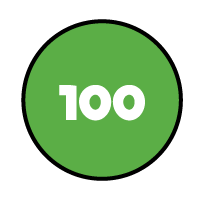 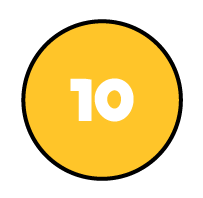 1
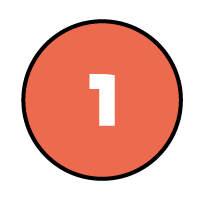 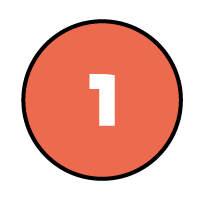 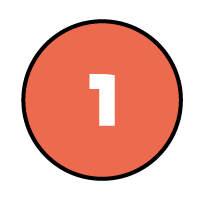 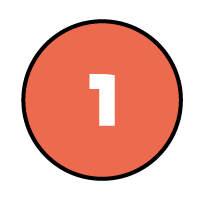 1
2
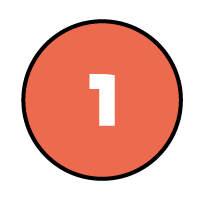 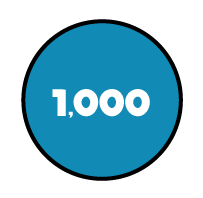 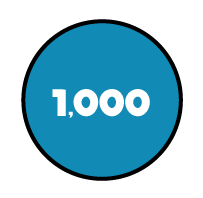 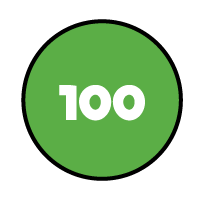 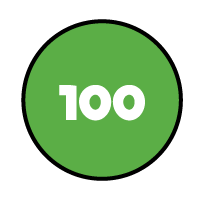 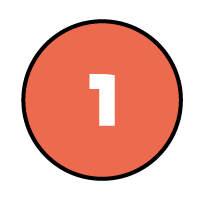 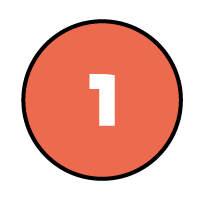 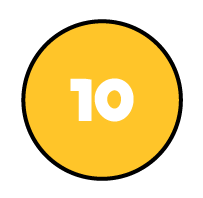 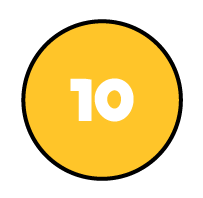 1
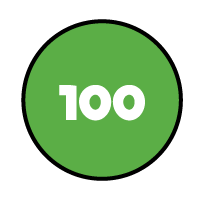 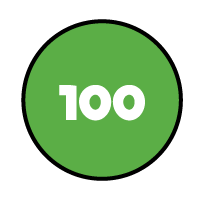 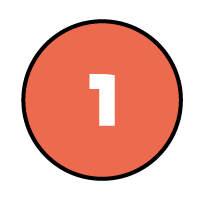 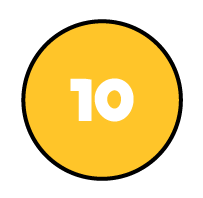 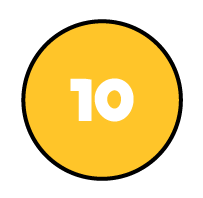 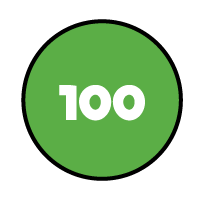 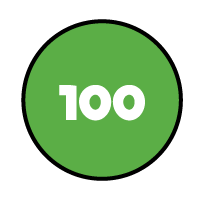 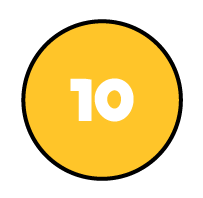 + 7 = 3
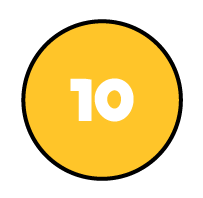 + 7 = 13
6
Complete the missing digits.
2
7
1
2
3
1